A CASE OF AMLODIPINE POISONING
IV MEDICAL UNIT
CHIEF :  DR. DAVID PRADEEP KUMAR, M.D., ASST  :  DR. N. RAGAVAN , M.D.,
              DR. M. RAM KUMAR , M.D.,
              DR. R. PONRAJ , M.D.,
A 27 yrs old female came with alleged h/o consumption of amlodipine tablets on 24.1.2022 as per AR

HOPI:
       Alleged h/o consumption of 50 tablets of 5 mg Amlodipine on 24.1.2022 in empty stomach along with water, not associated with vomiting
       
       Pt developed symptoms of giddiness the next day, treated in Private hospital with iv fluids for next 3 days ( records NA )
After 3 days, Pt persistently had h/o giddiness , went to nearby GH - referred to GRH 
            
            H/o vomiting + - around 2 to 3 epsiodes/day, not ass. with blood in vomitus

            H/o breathlessness on exertion + , MMRC grade 3 , sudden onset, not ass. with chest pain, palpitations
H/o fever for 2 days- intermittent, low grade not ass with chills, rigors -  1 week back for which pt was took treatment in local clinic  

           No h/o yellowish discolouration of eyes, skin
           No h/o syncope/seizures
           No h/o decreased urine output
           No h/o cough with expectoration
           No h/o weakness of limbs
           No h/o poluria/polydipsia
PAST HISTORY:
        not a known  Diabetic/SHTN/TB/Epilepsy/CAD/
    COPD/CKD/Thyroid disorder

PERSONAL H/O:
        Mixed diet consumer
        Bowel and bladder habits normal

MENSTRUAL HISTORY:
      LMP –15.1.2022
      Regular cycle : 2-3 days ; 3 pads/day
CONDITION ON ADMISSION:
               Pt Conscious
                    oriented
                    no pallor
                    not icteric
                    no cyanosis
                    no clubbing
                    no pedal edema
                    no lymphadenopathy
                    tachypneic +
Vitals
Blood pressure – 80/60 mm Hg
Pulse rate – 106/min,regular , low volume, no abnormal character, no radio-radial or radio-femoral delay
Temp – Afebrile
Saturation – 78 % on room air
RR – 24/min
Systemic examination:
          CVS –  S1,S2 present, no murmur

          RS –   Bilateral air entry +, air entry decreased on both lower lung fields ( R more than L )
          
          PA -    Soft, non tender, not distended
                    no organomegaly
CNS –   Conscious
                       Oriented
                       Bil pupil 3.5mm ERTL 
                       No focal neurological deficit
INVESTIGATIONS
ECG – WITHIN NORMAL LIMITS

ABG ANALYSIS – pH – 7.44
                                 pCO2 – 31
                                 pO2 – 74
                                 lactate – 1.0
                                 HCO3 - 22
USG ABD AND PELVIS
LIVER : NORMAL
GB : DISTENDED
PANCREAS : NORMAL
SPLEEN : NORMAL
KIDNEYS : RK - 9.6 cross 3.6
                      LK – 9.9 cross 4.1
                      Echoes – N, CMD maintained
BLADDER : EMPTY, FOLEY’s INSITU
IVC, HEPATIC VEINS APPEAR PROMINENT
UTERUS/OVARIES : NORMAL
MINIMAL FREE FLUID +
BIL PLEURAL EFFUSION
ECHO
CT CHEST
RADIOLOGIST OPINION
BIL PLEURAL EFFUSION ( R MORE THAN L ) WITH R FISSURAL EFFUSION
PLEURAL FLUID ANALYSIS
PROTEIN – 1.8 
TOTAL COUNT – 22 CELLS
SUGAR – 132 mg/dL

SR. PROTEIN – 6.3
LIGHT’S CRITERIA – TRANSUDATIVE
NEPHROLOGIST OPINION:
       
        Diagnosis-?AKI/?RPGN
       
        Advice – To Take USG KUB,Urine routine ,urine spot PCR,C3,C4. 
                     -SRD, FRD
                     -30ml NAHCO3 in 5%D @75 ml /hr.
THORACIC MEDICINE OPINION:
Diagnosis- ? Volume overload state/ AKI(recovering)
           Advice-      chest physiotheraphy
                               incentive spirometry
                               pleural fluid analysis
TREATMENT GIVEN
Backrest/nasal O2 at 6lts/min 
SRD / FRD less than 1 Lt/day
Inj noradrenaline 8mg in 5% dextrose at 10 drops/min
Inj Calcium gluconate 10% in 10 ml NS iv tds
BP/TPR/Input Output chart
Vitals monitoring
With treatment and observation, RFT, LFT and total count returned to baseline

Pleural effusion resolved completely
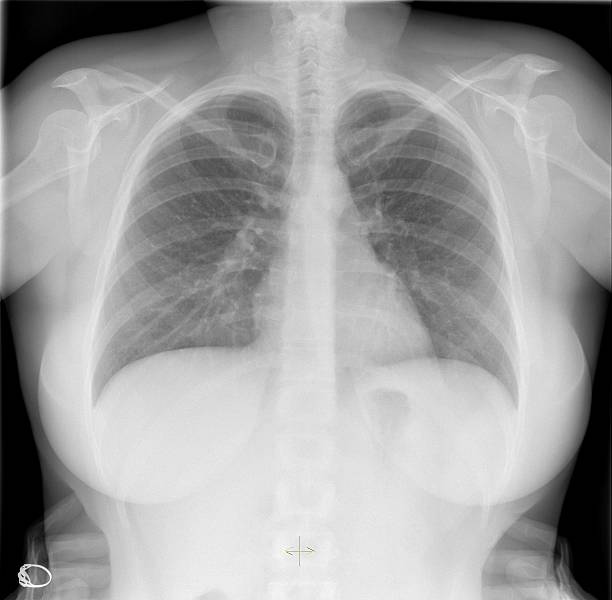 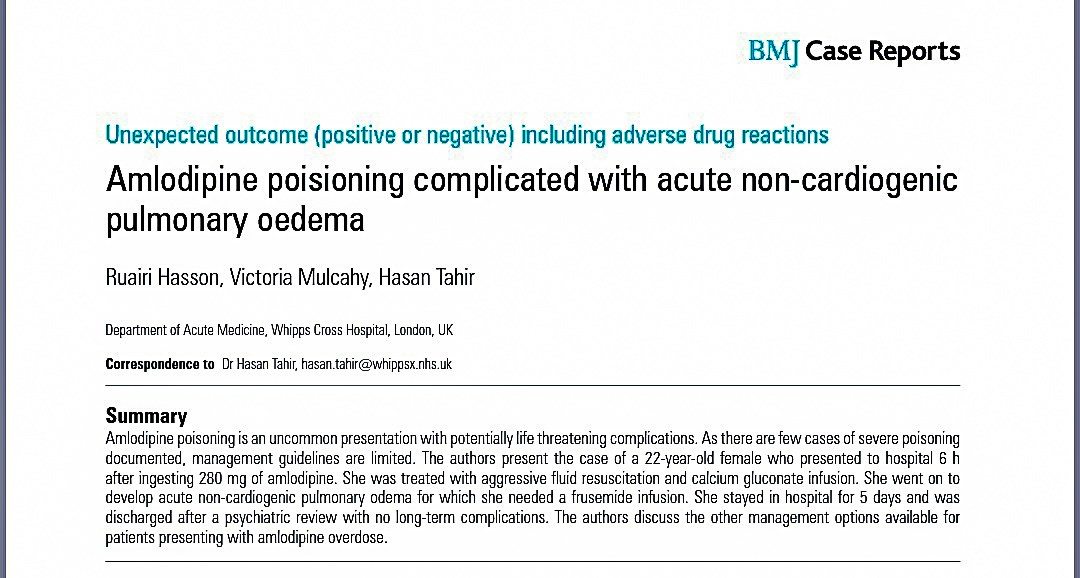 AIM OF THE PRESENTATION
TO DISCUSS WHETHER THE PLEURAL EFFUSION -  A COINCIDENCE OR IS IT A CONSEQUENCE OF AMLODIPINE POISOING

TO DISCUSS THE PATHOPHYSIOLOGY OF MODS IN AMLODIPINE POISONING

TO HIGLIGHT THE ATYPICAL PRESENTATION OF AMLODIPINE POISOINING